ПРОЕКТ ПО ТЕМЕ: 
«РАЗНООБРАЗИЕ РАСТЕНИЙ»
«ВОДОРОСЛИ. МХИ. ПАПОРОТНИКИ»
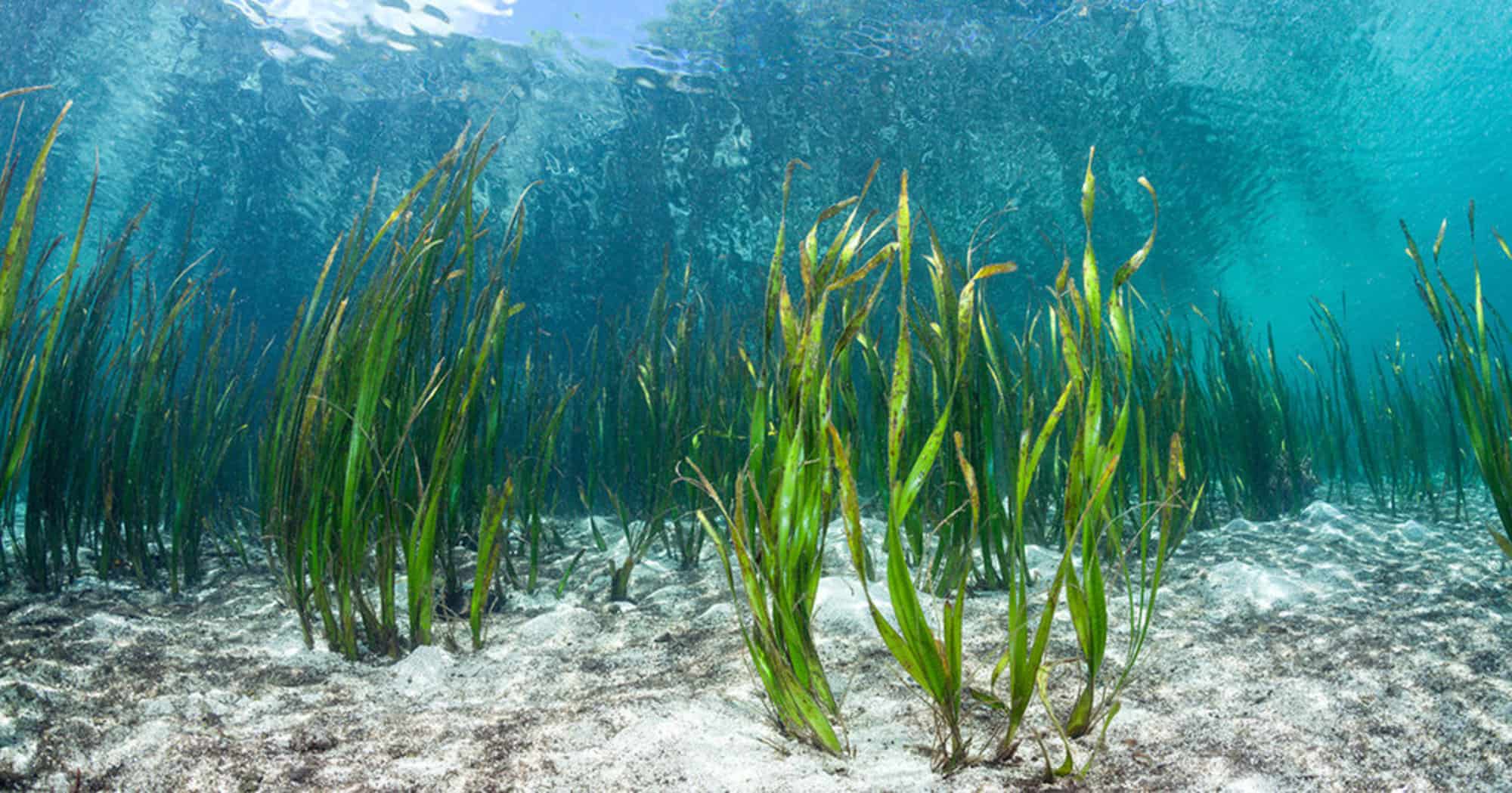 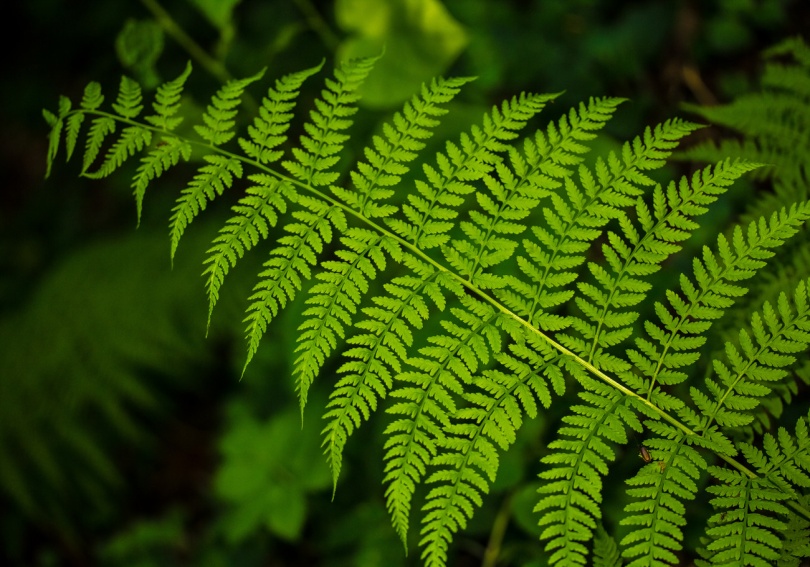 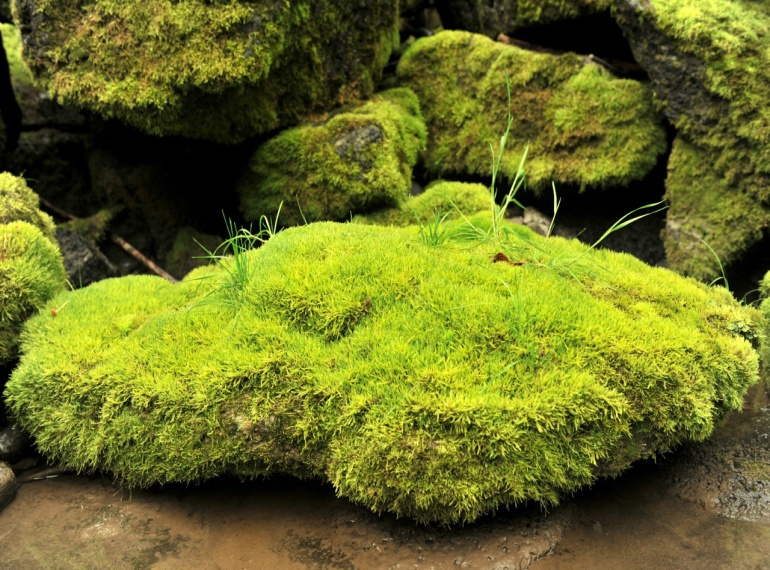 Цель работы – расширить свои представления о видах растений, изучить их значение в жизни людей и применение.
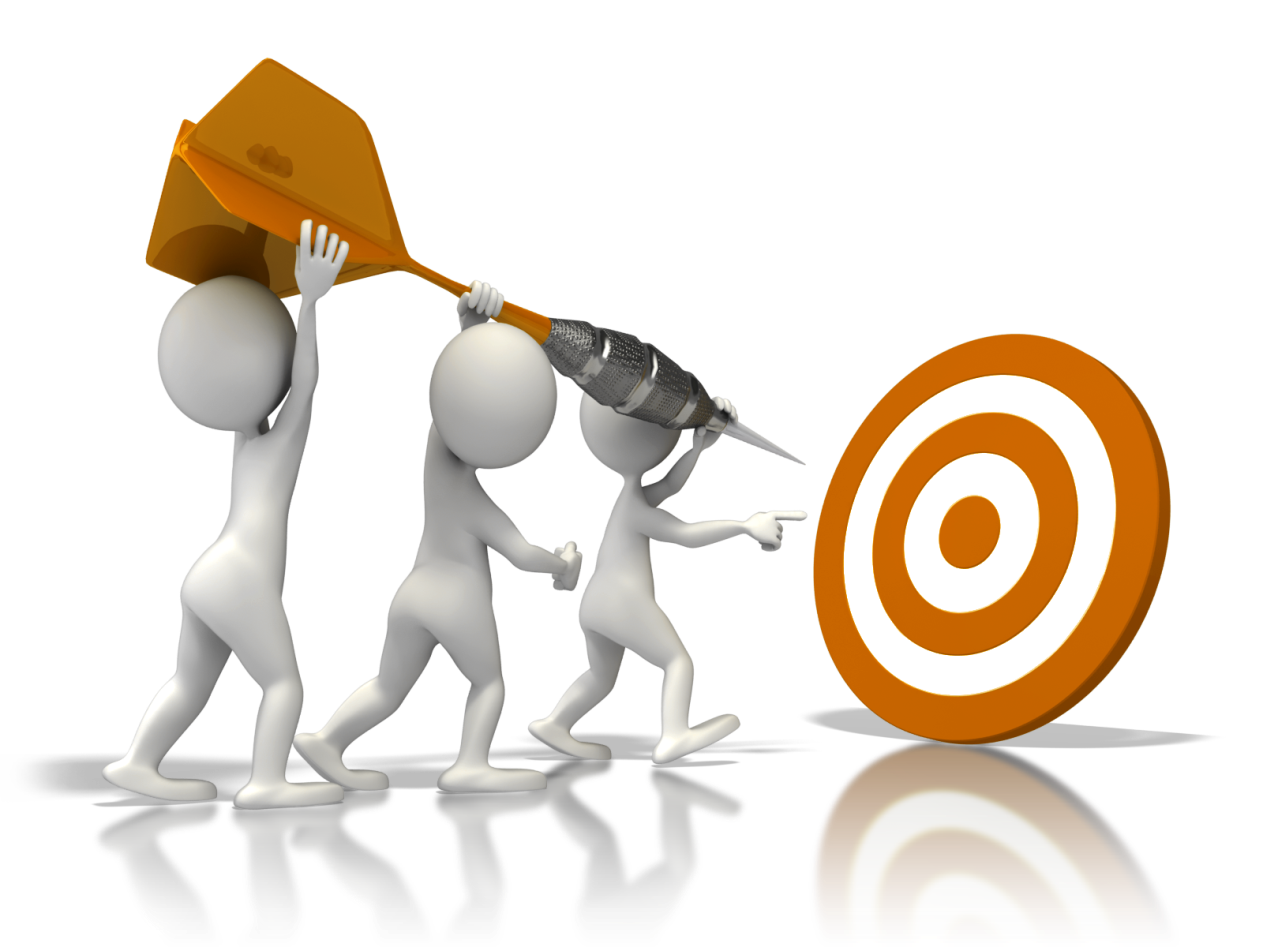 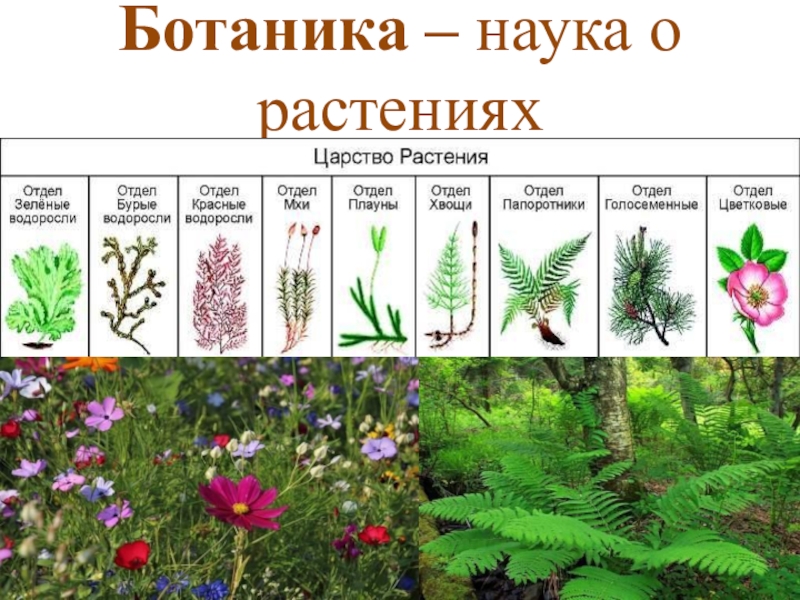 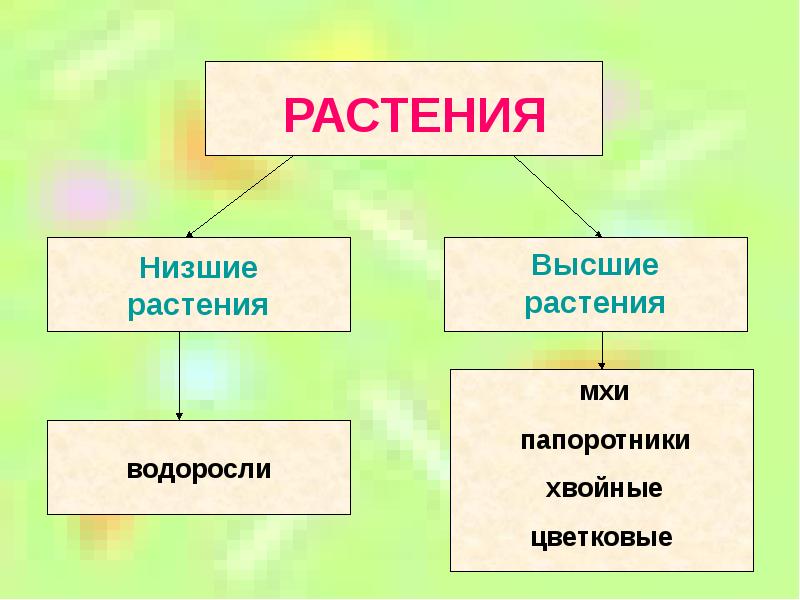 Водоросли – это обитатели воды, которые отличаются от других растений самым простым строением.
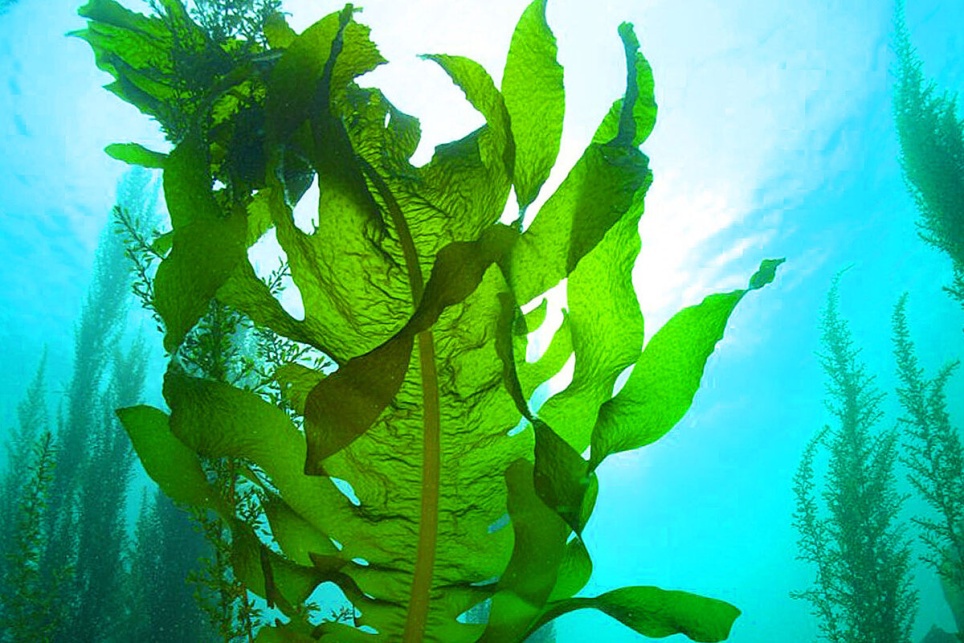 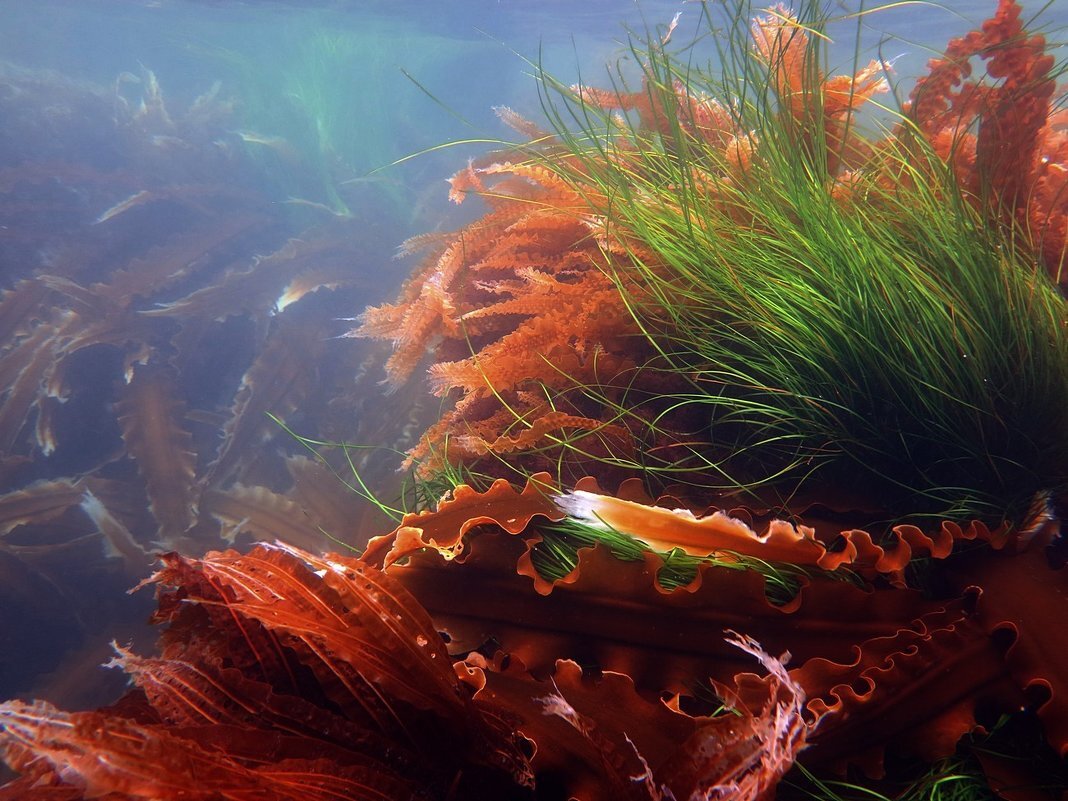 Водоросли по цвету делятся на зеленые, красные и бурые.
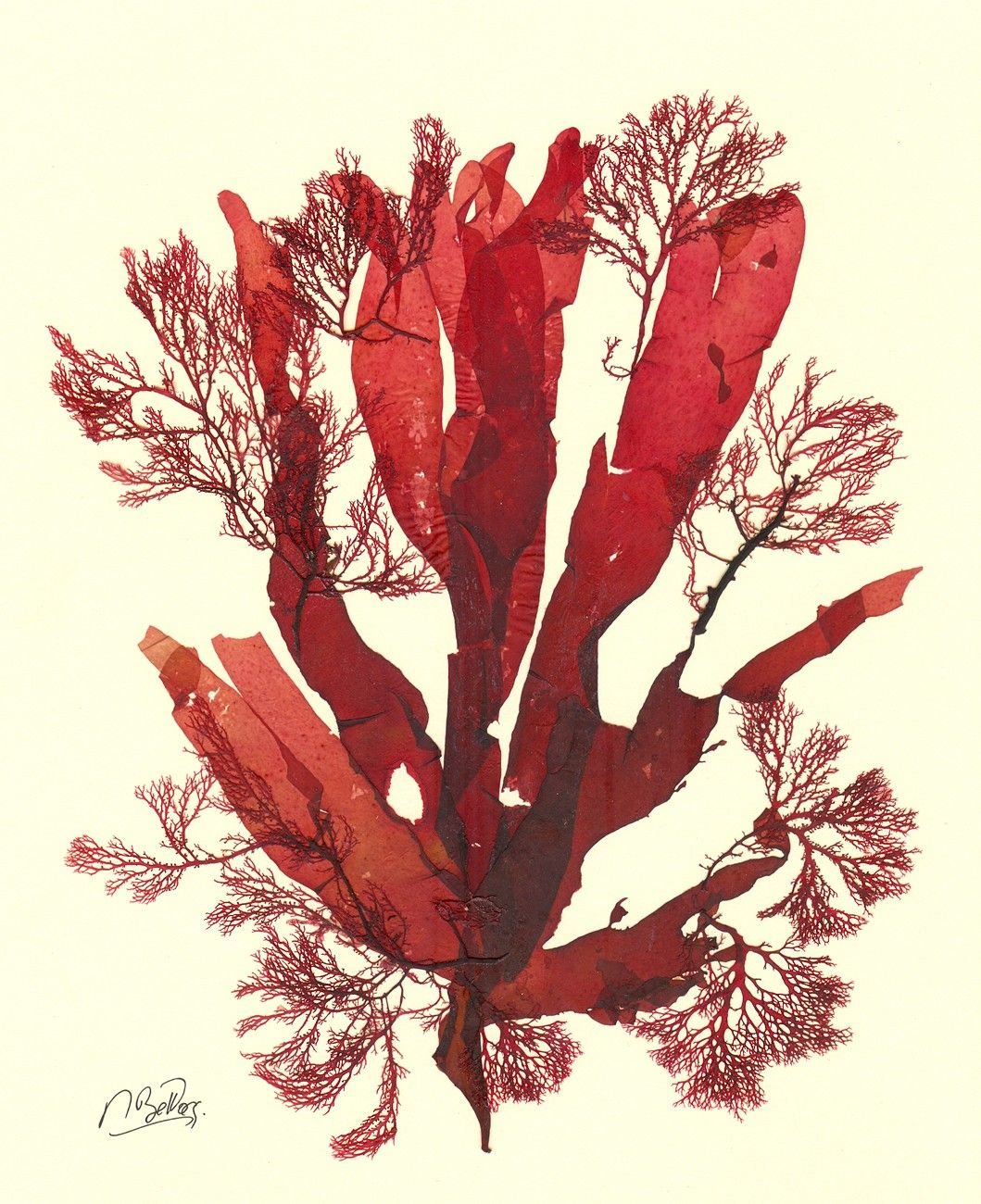 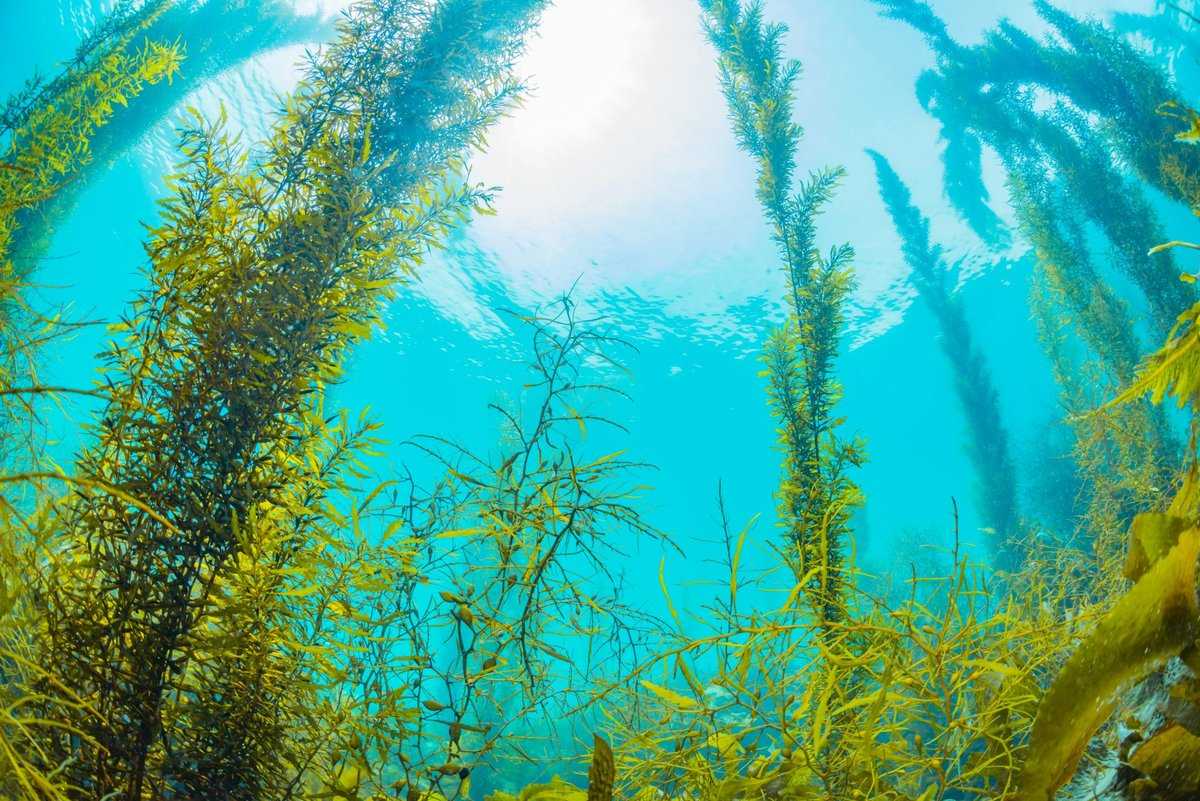 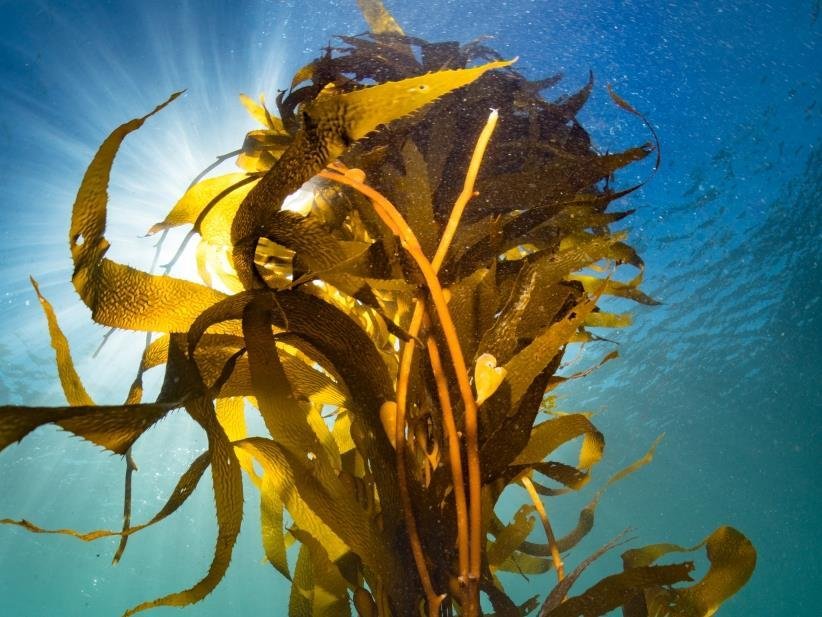 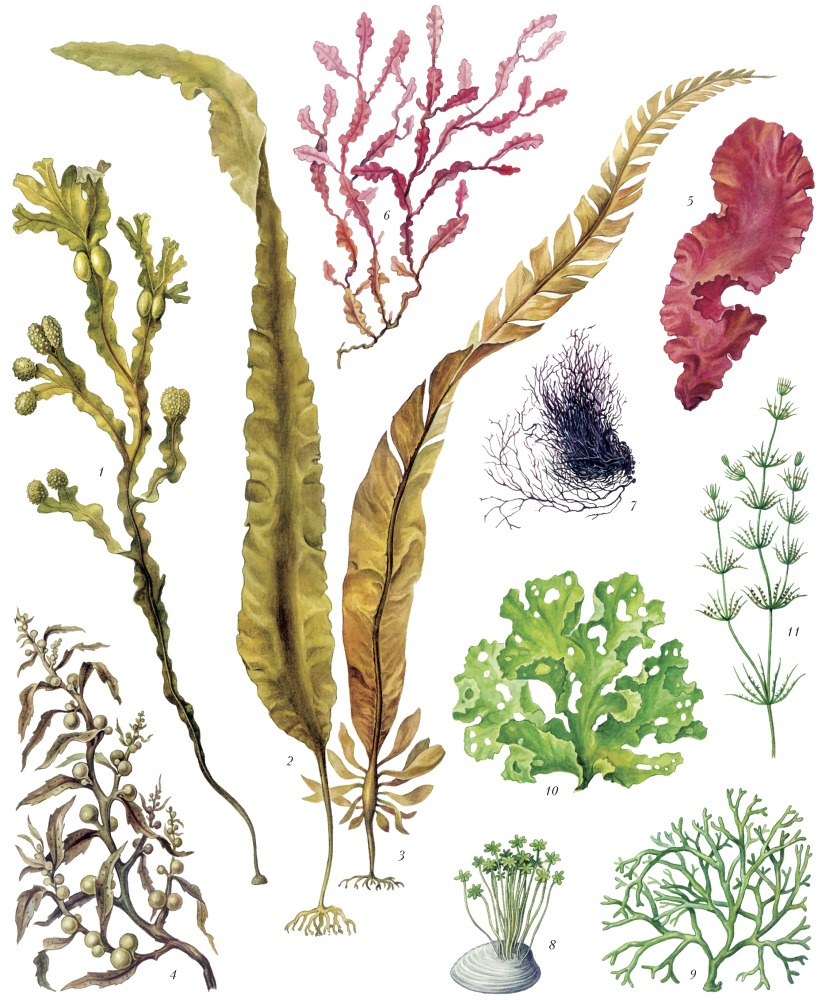 Водоросли играют большую роль в природе:
являются пищей для обитателей воды;
обогащают воду кислородом;
очищают воду от гнилостных бактерий;
служат компонентом многих лекарств.
Мхи – низкорослые растения, не более нескольких сантиметров в высоту.
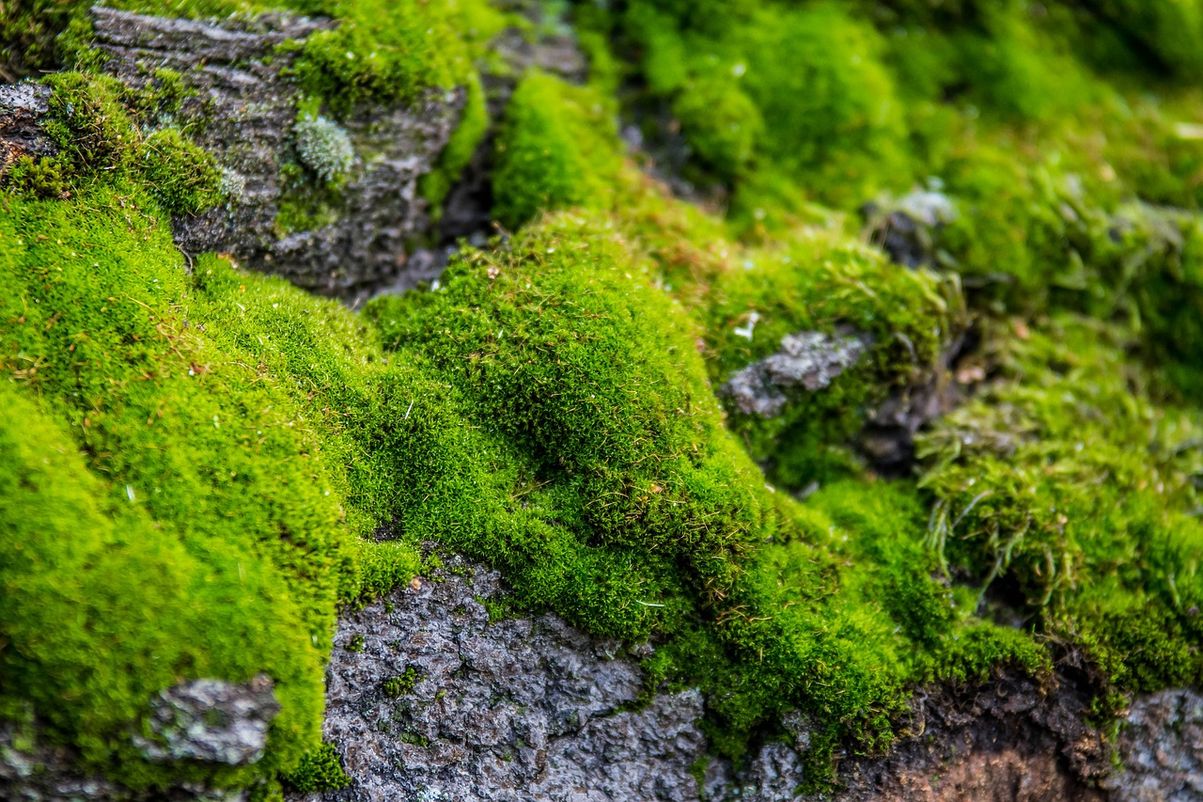 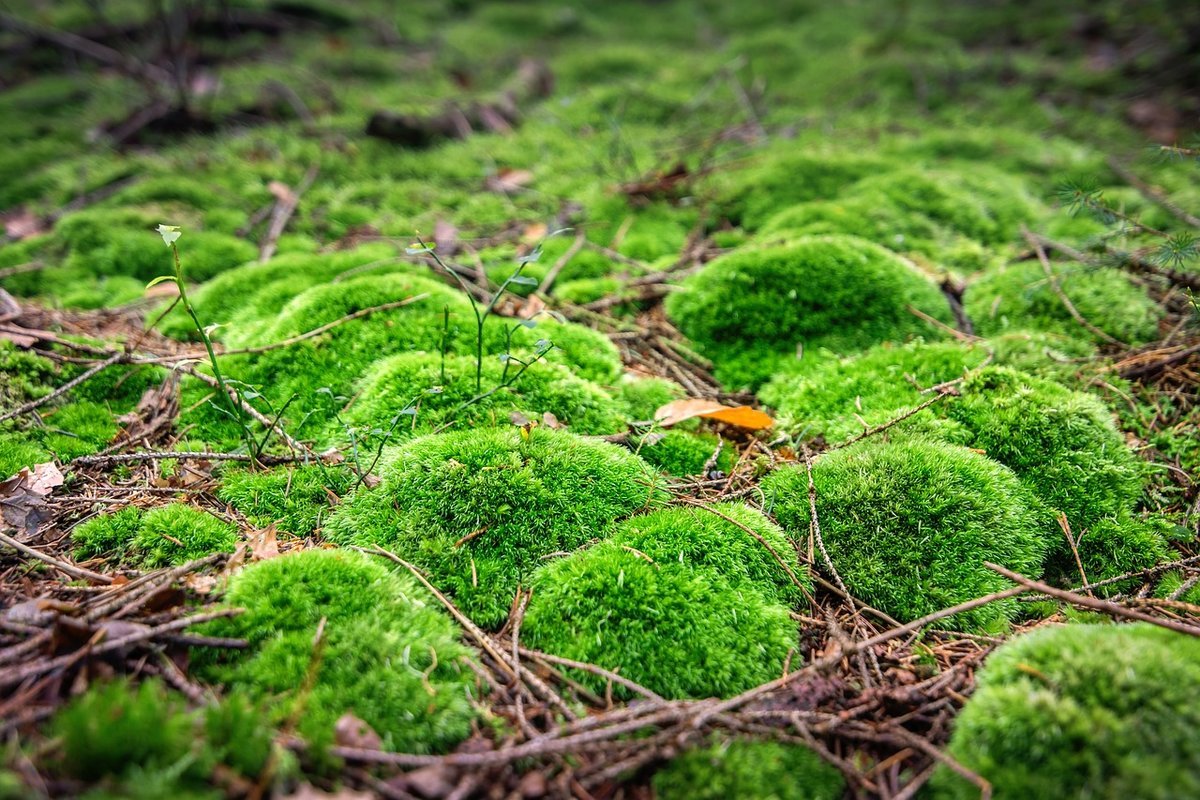 Из мхов, которые образуются на болотах, получают торф – ценное удобрение и топливо.
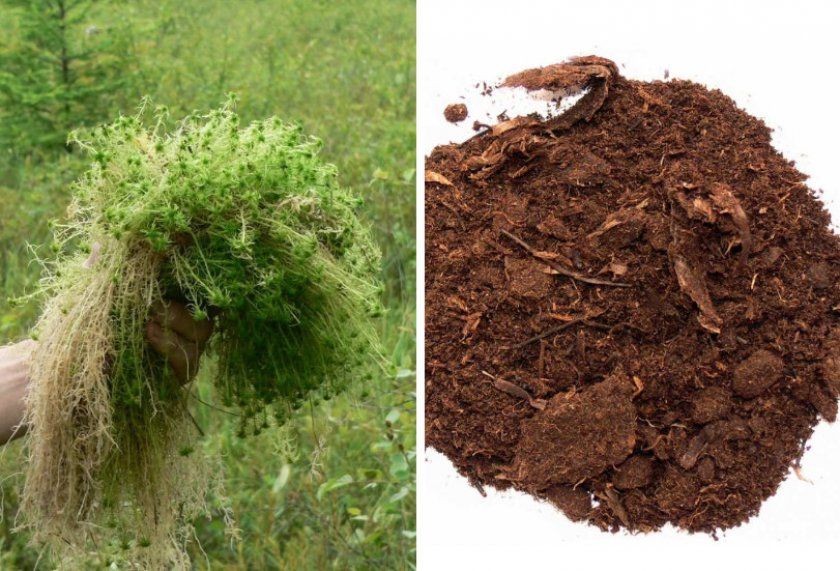 Папоротники легко узнать по красивым листьям, похожим на большие перья.
 Кроме листьев, у папоротников есть корни и стебли.
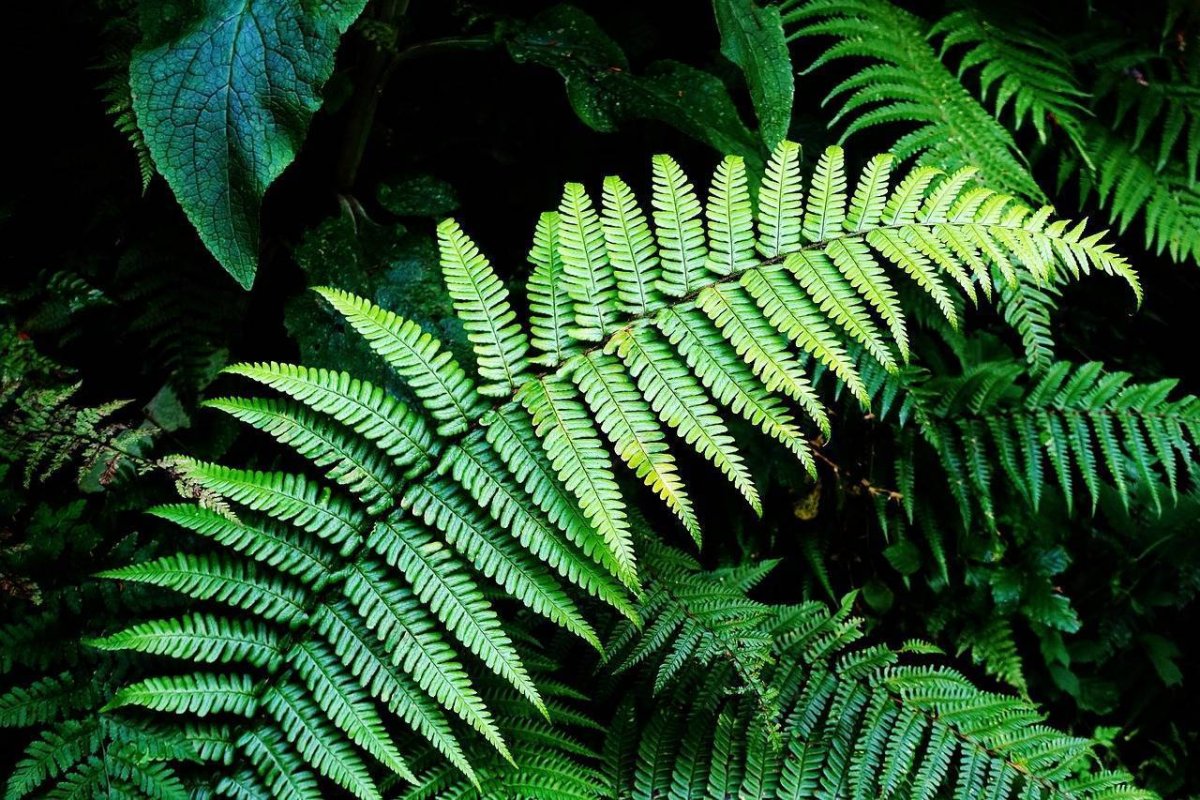 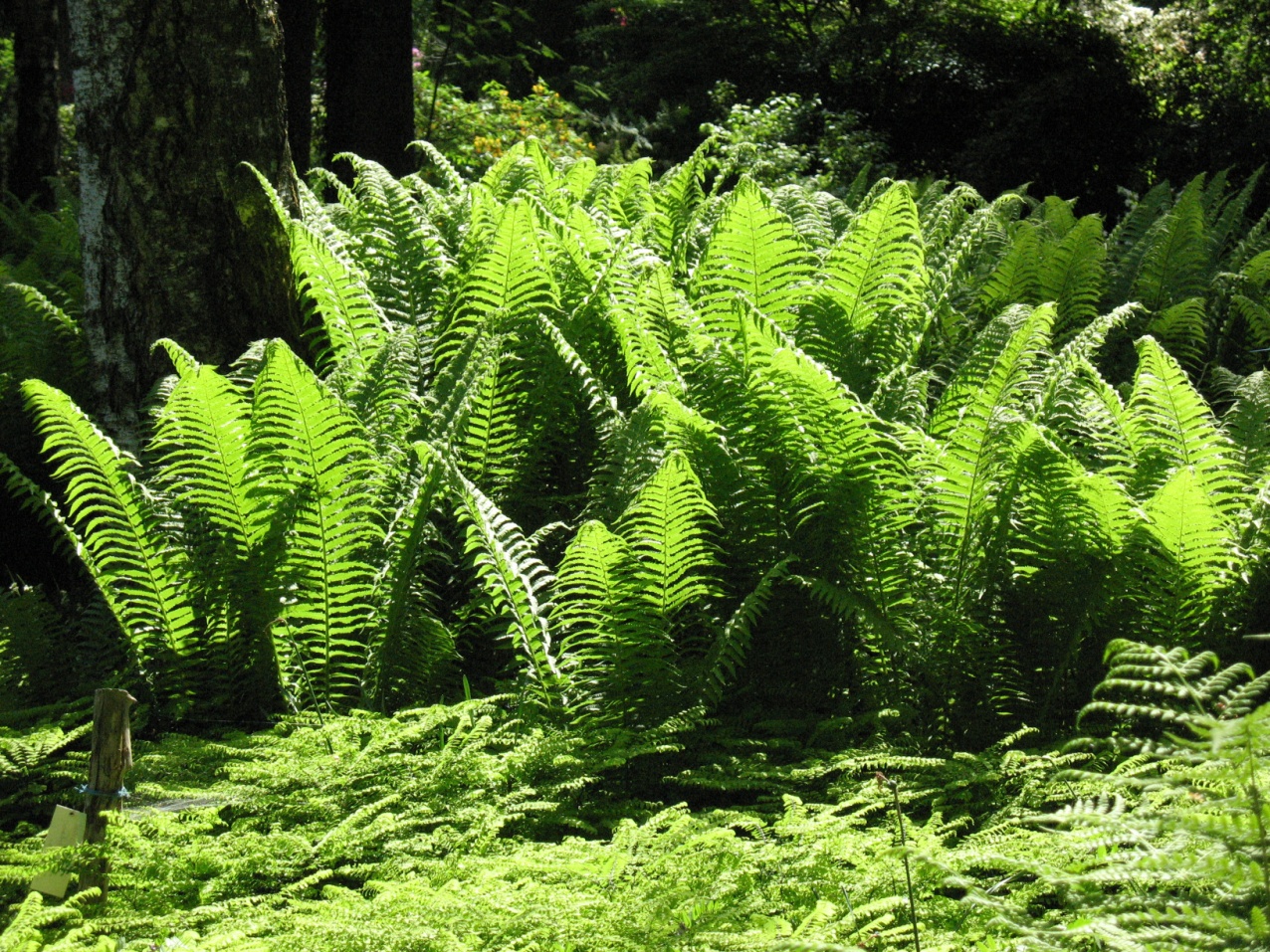 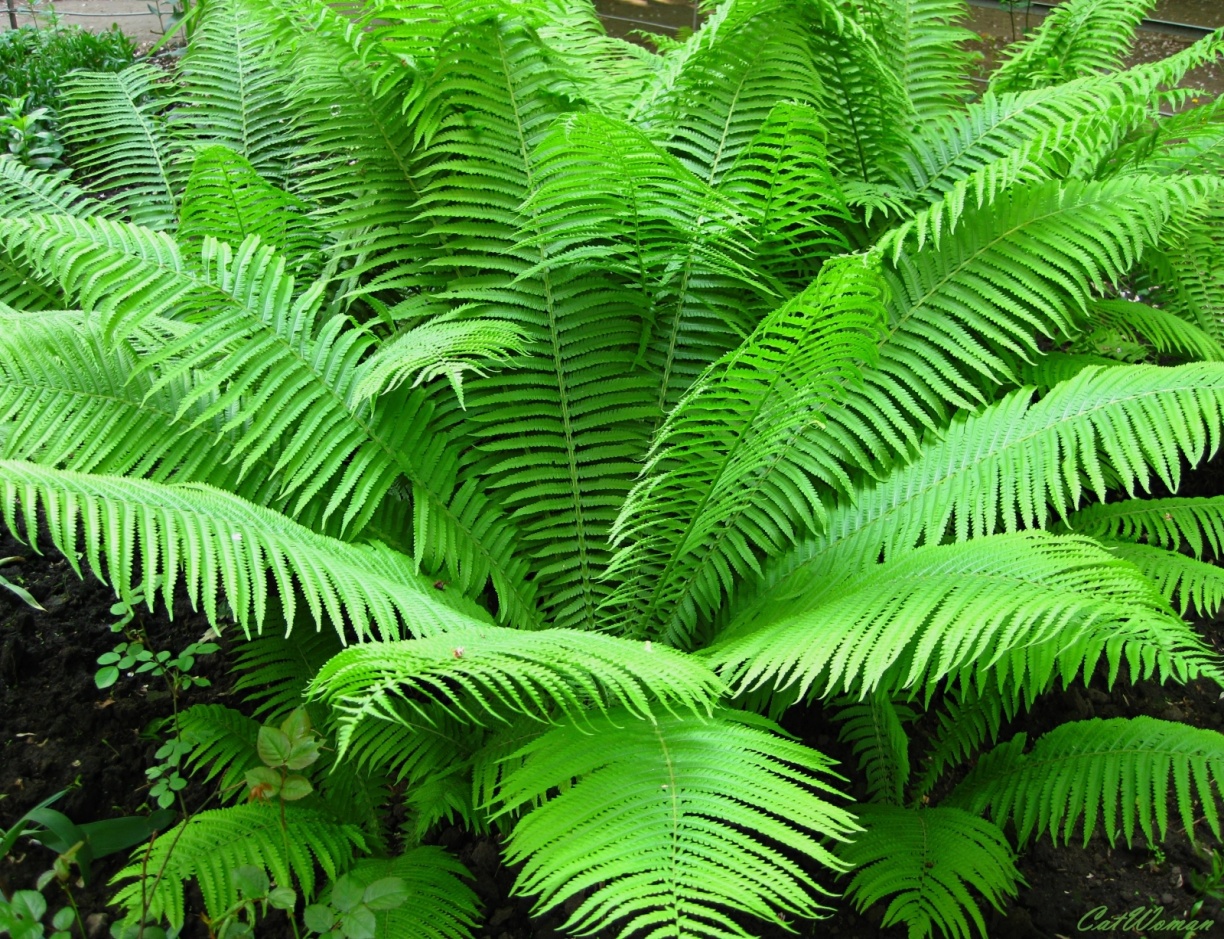 Цветков, плодов и семян у них не бывает. Папоротники растут в сырых местах. Их на свете более 10 тысяч видов. Это не так уж много. По размерам папоротник может быть от одного до двадцати пяти метров.
Хвойные растения - это сосна, ель, можжевельник, кедр, пихта и другие. Хвоинки – это их листья.
У хвойных растений не бывает цветков и плодов.
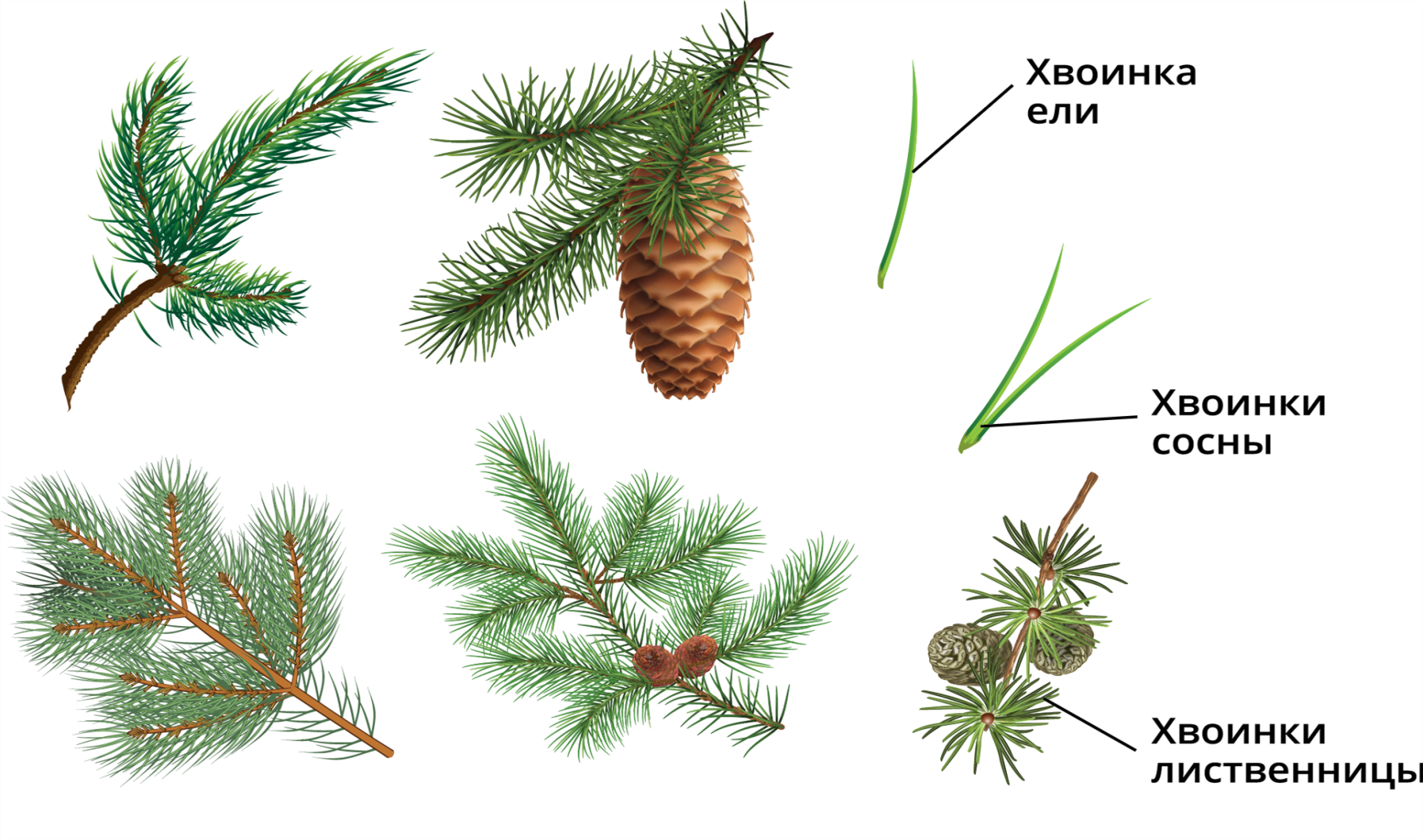 ЕЛЬ И СОСНА -самые известные хвойные растения.
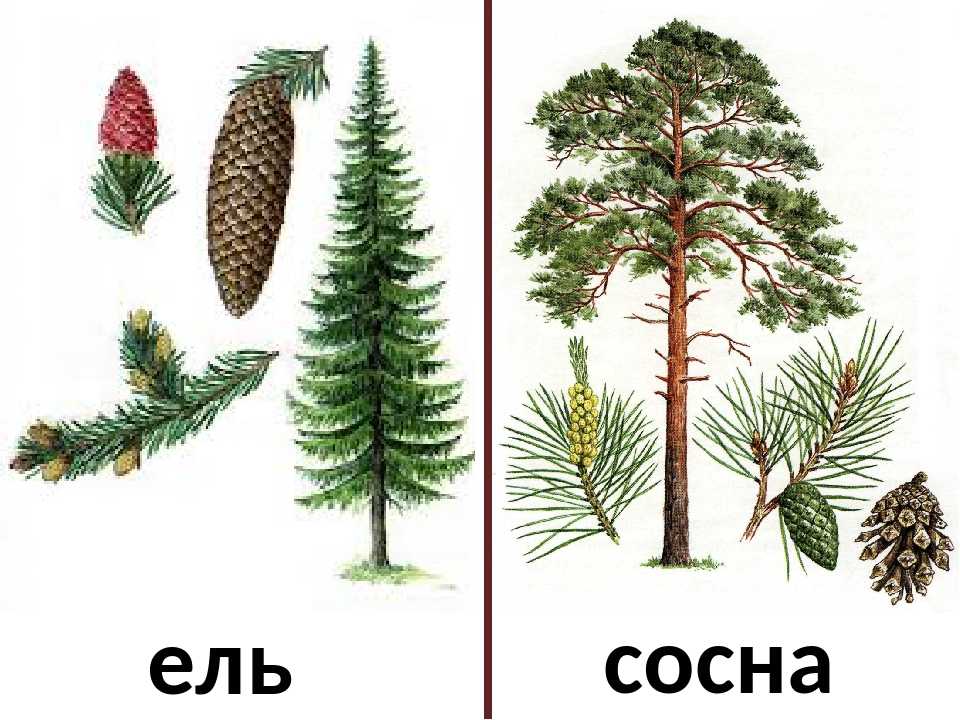 У ели хвоинки короткие а у сосны длинные. 
Шишки ели вытянутые, у сосны короткие более круглые.
Лиственница - это хвойное дерево, но не вечнозелёные , как ель и сосна.
Каждую осень она сбрасывает свои хвоинки, а весной распускает новые.
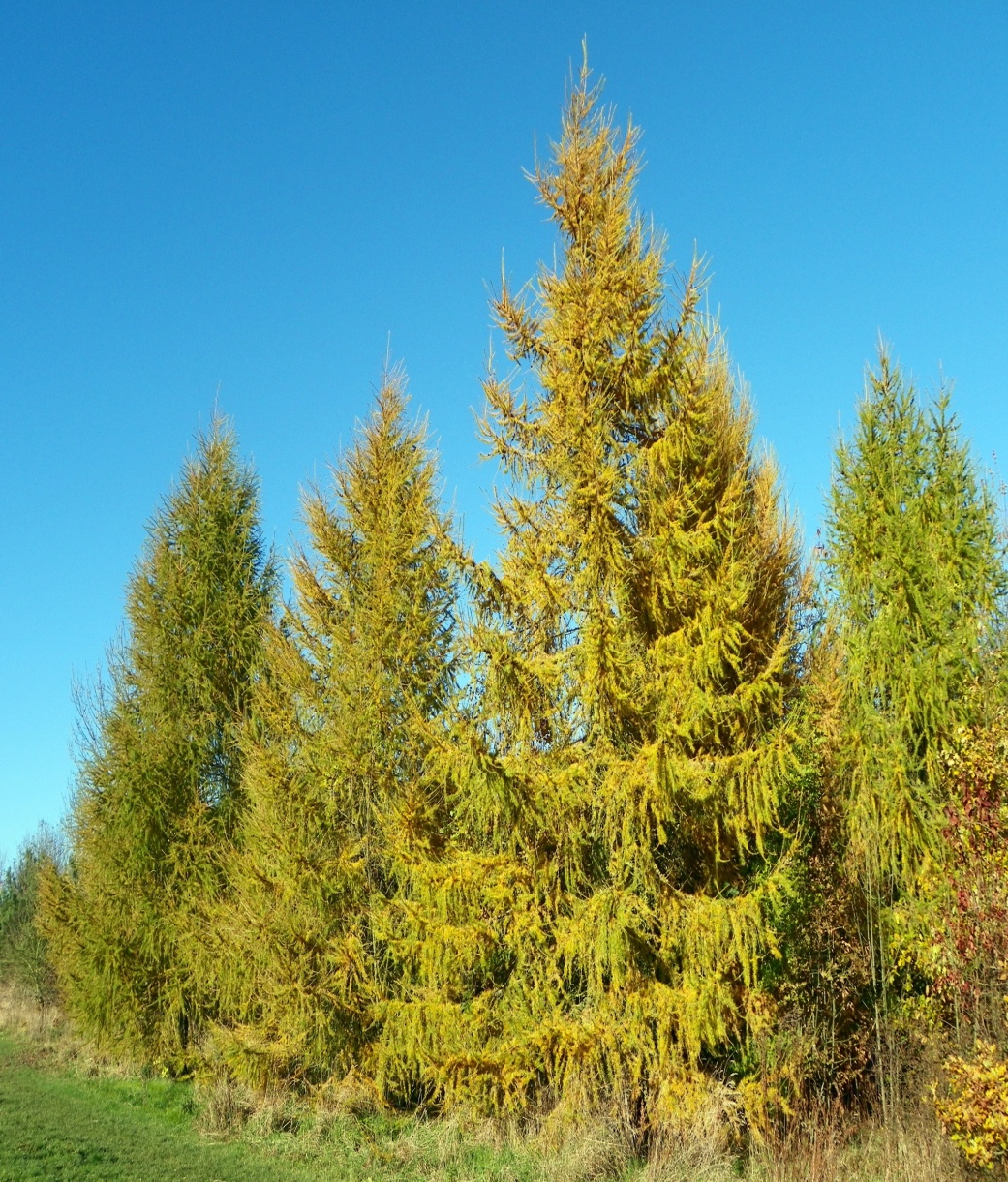 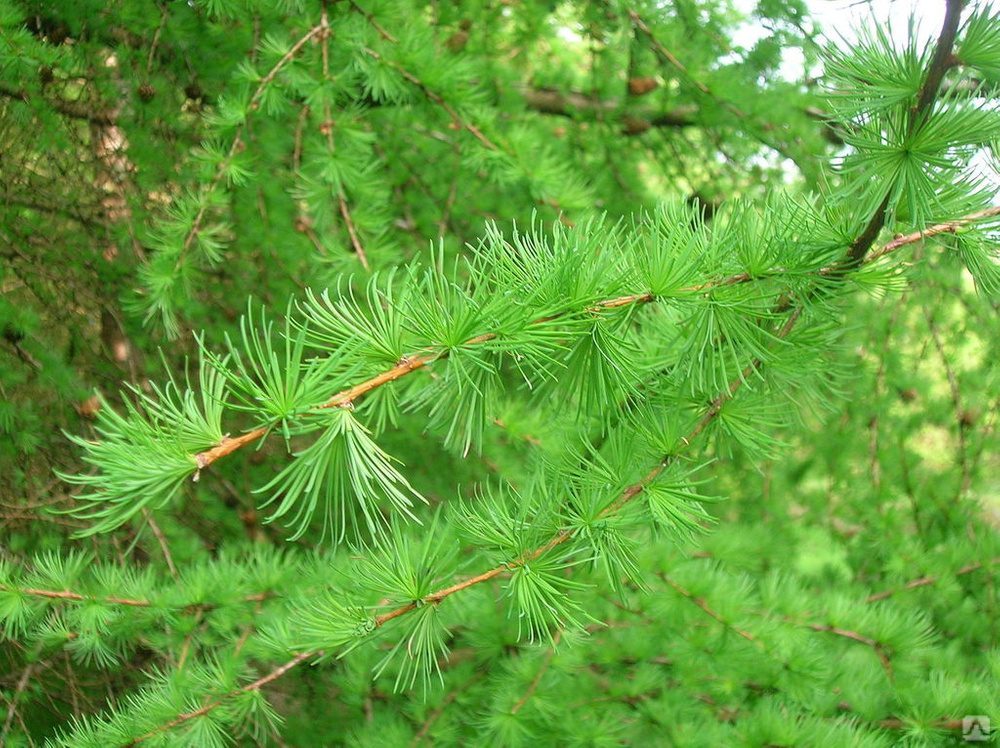 Пихта похожа на ель, но хвоинки у пихты плоские.
Шишки пихты торчат вверх, а не свисают вниз как у ели.
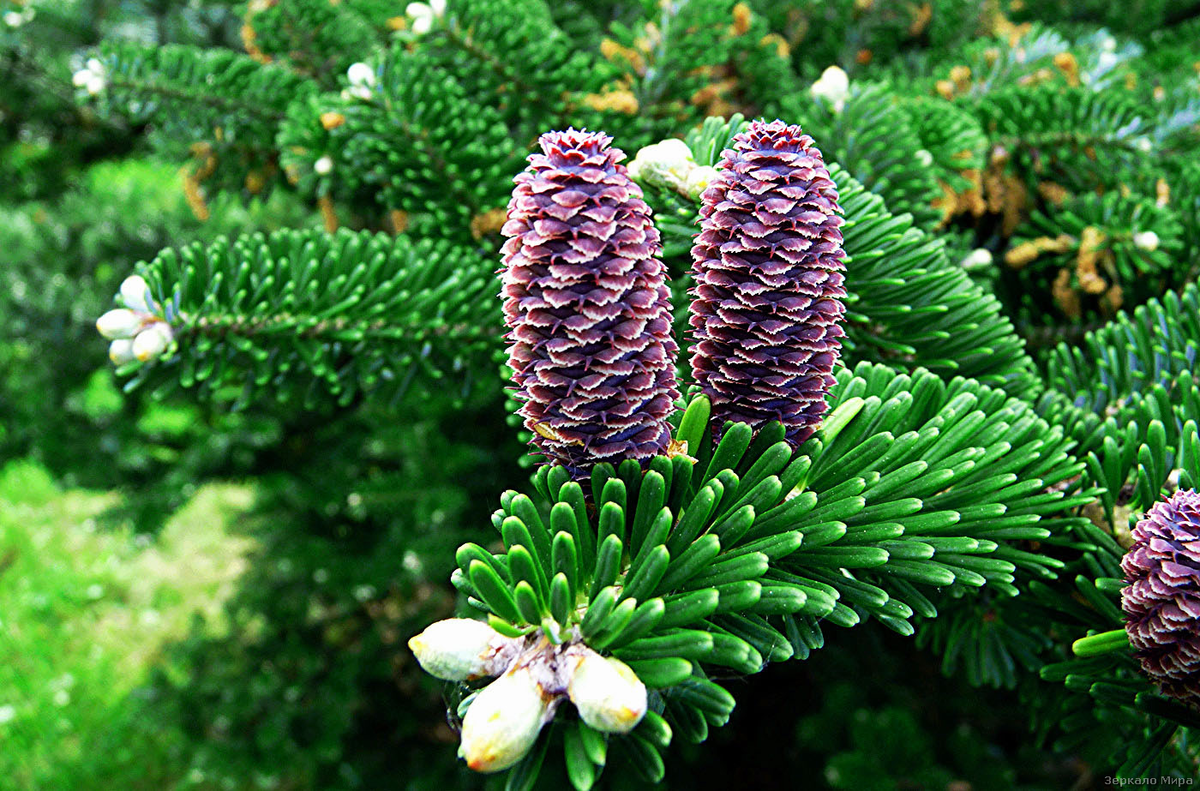 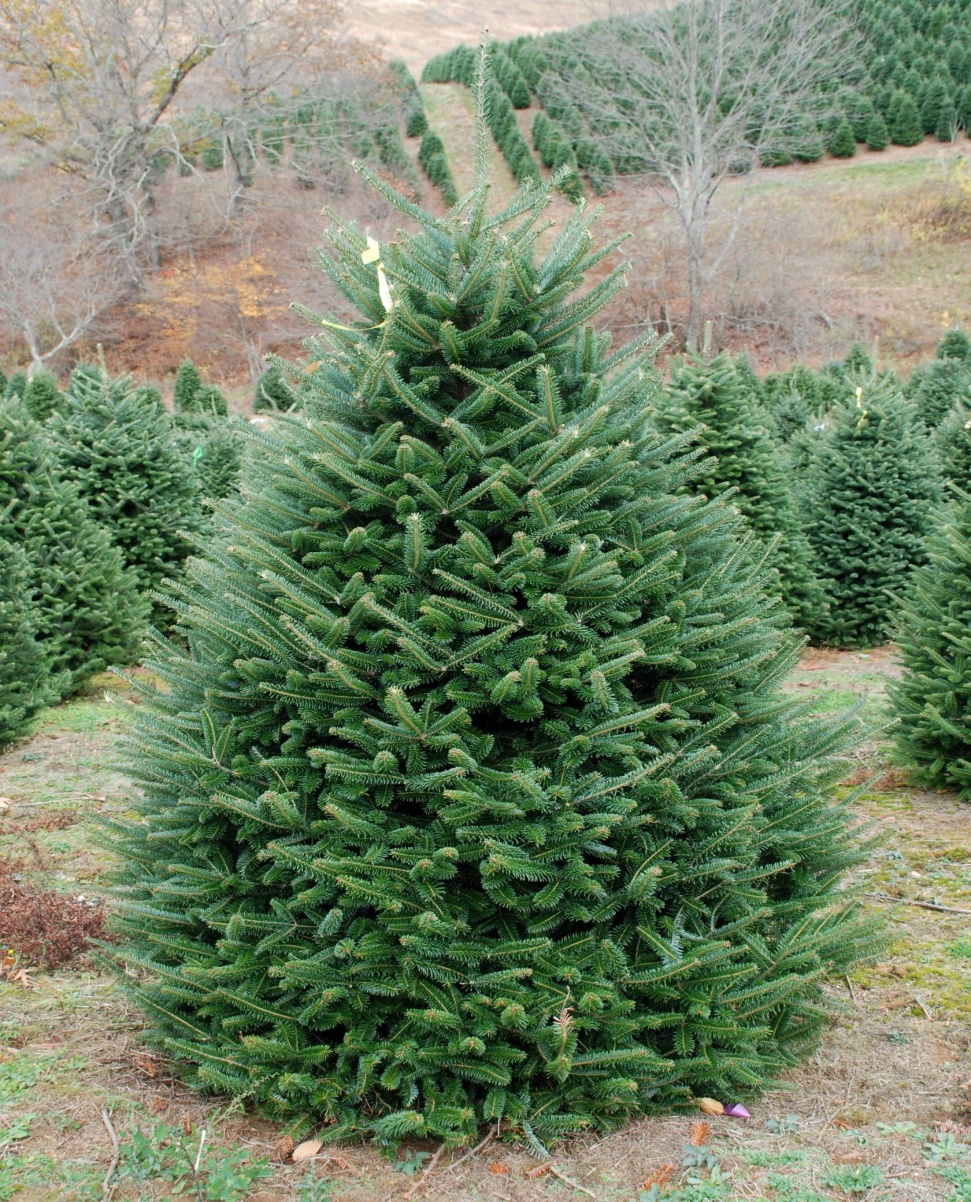 Можжевельник- это хвойный кустарник, растет в лесах. Его ветви покрыты очень колючими плоскими иголками.
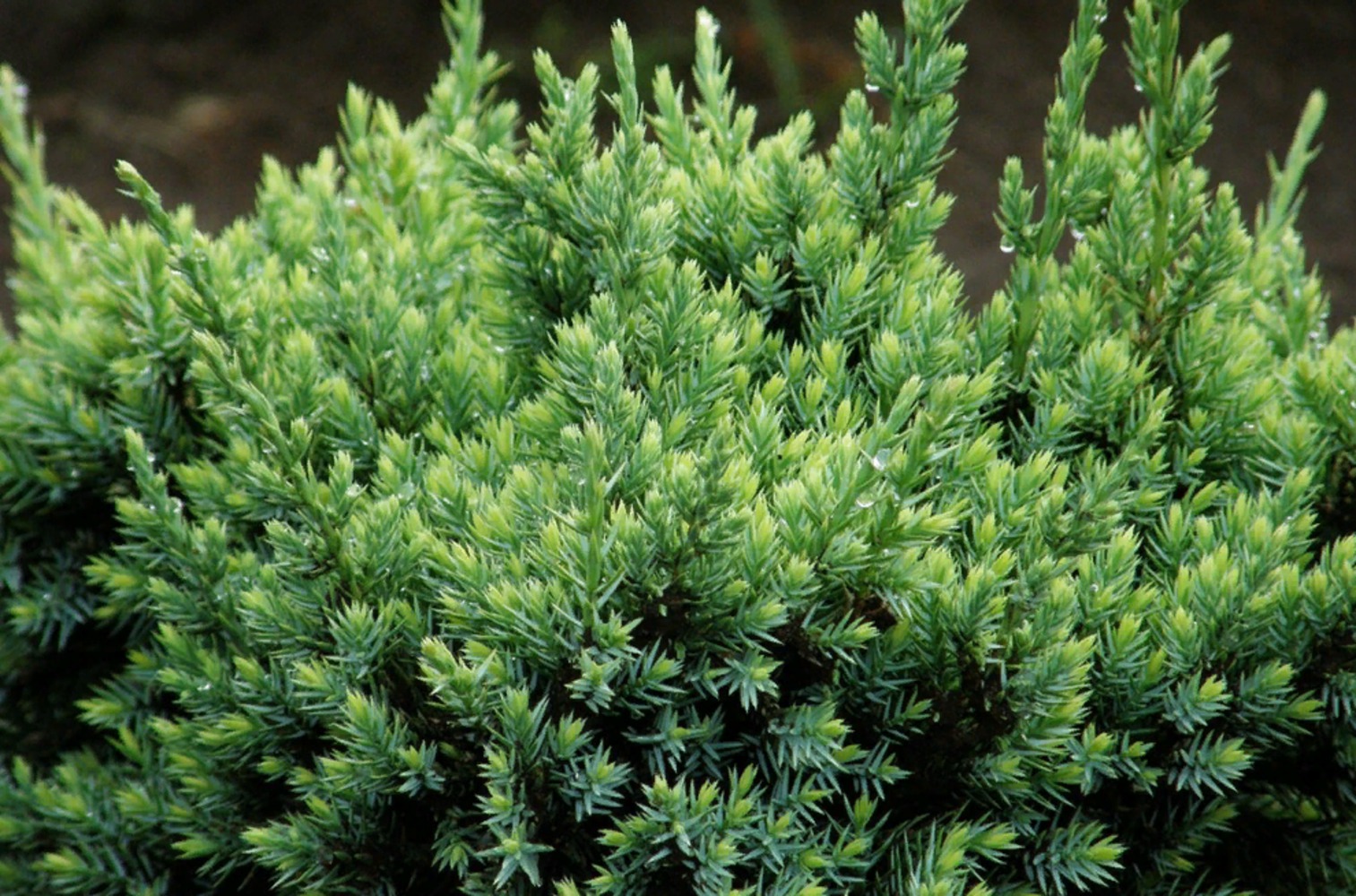 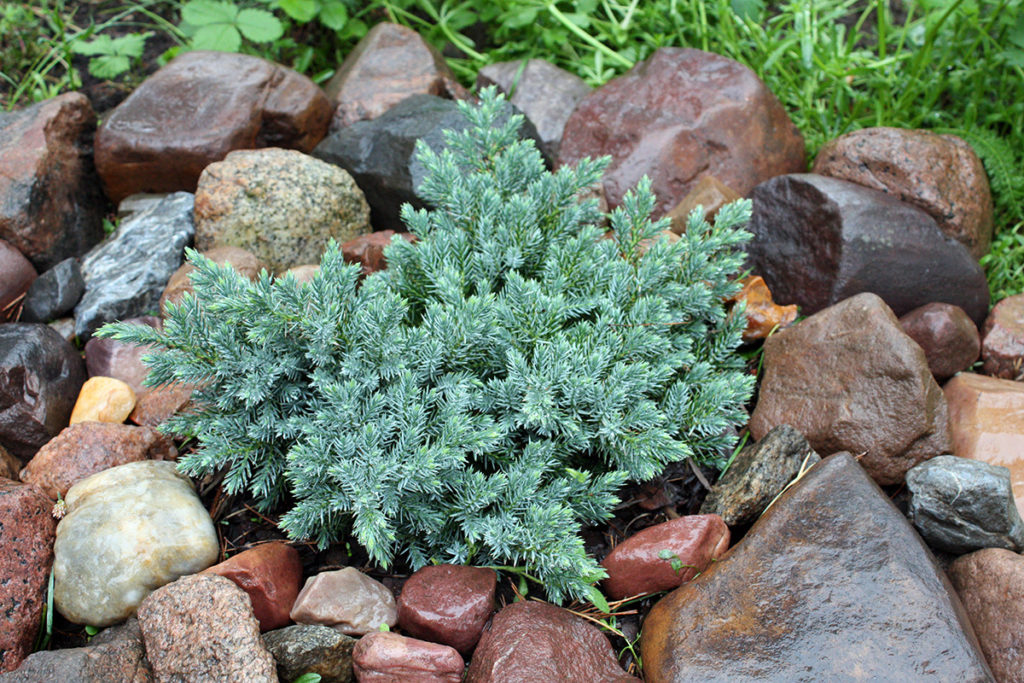 Туя – это вечнозелёное хвойное растение, высота которого в зависимости от вида от 3 до 60 м. У молодых растений хвоя мягкая, плоская, светло-зеленая, у взрослых — темно-зеленая, чешуйчатая.
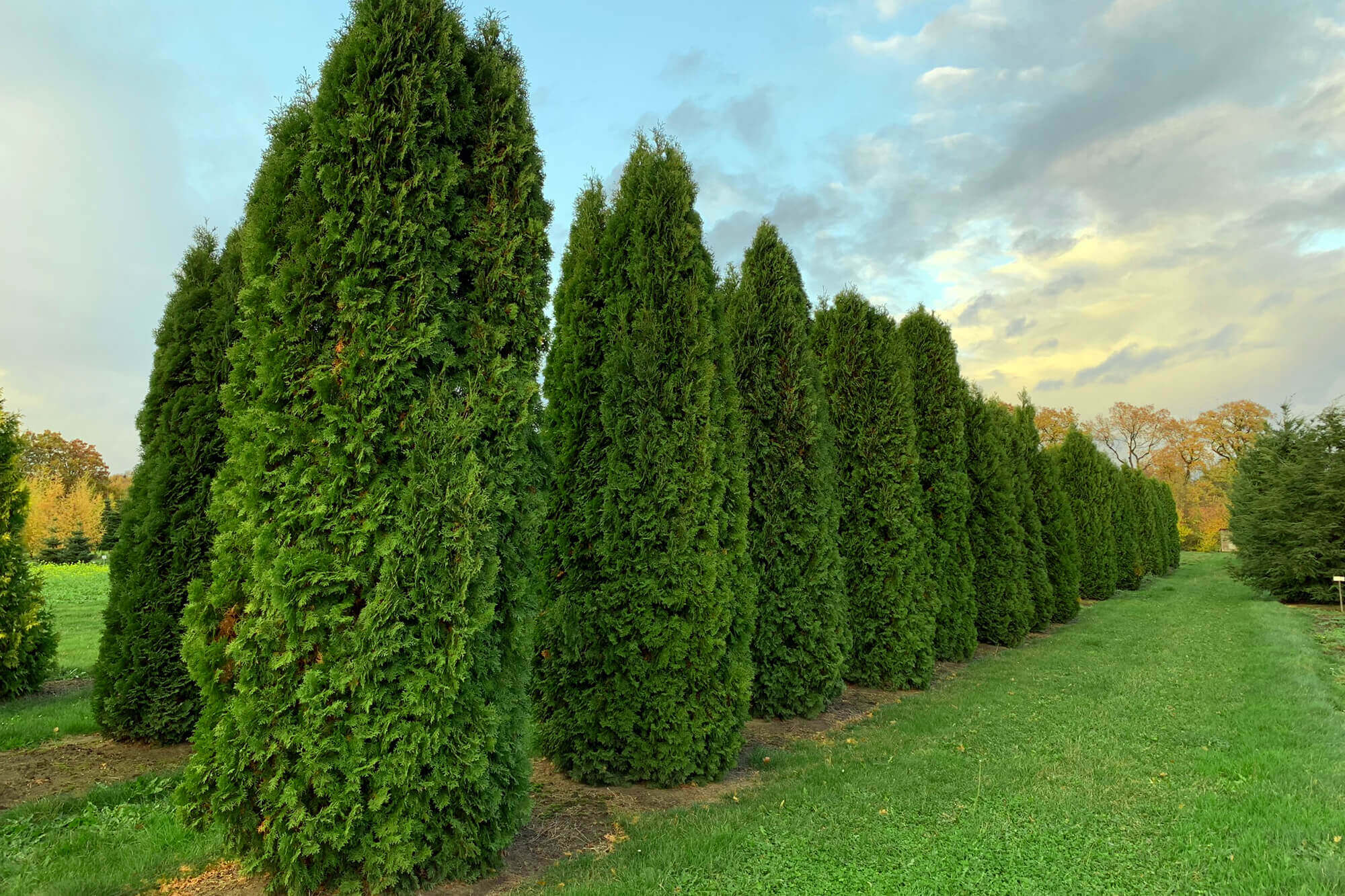 Кедр - вечнозелёное хвойное дерево, которое имеет тёмно-серую окраску.
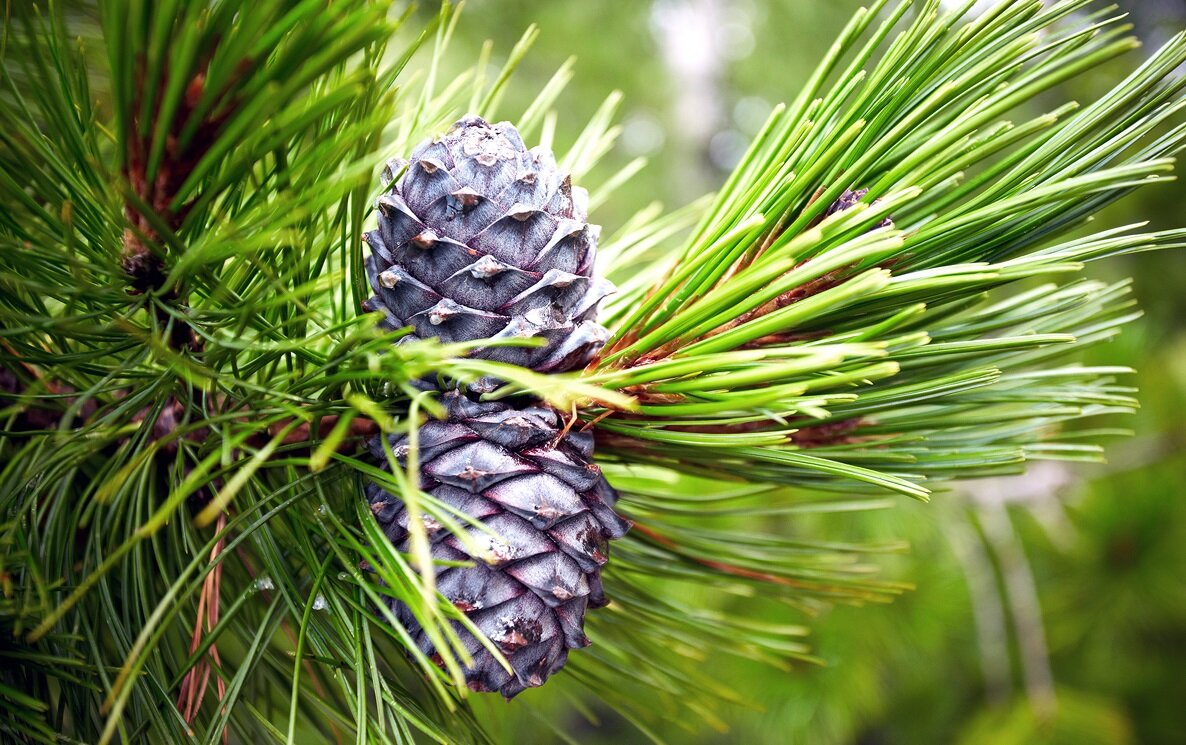 У кедра прочная древесина, из которой строят дома и корабли, делают дорогую мебель.
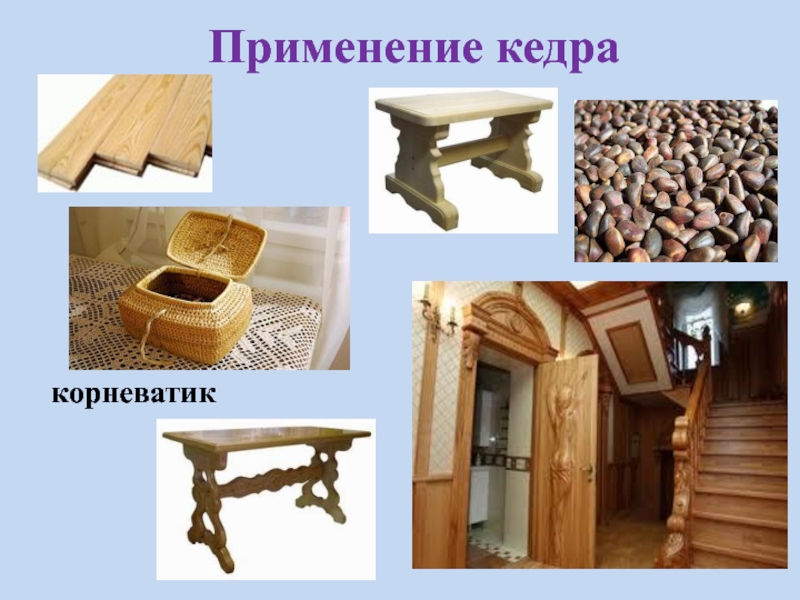 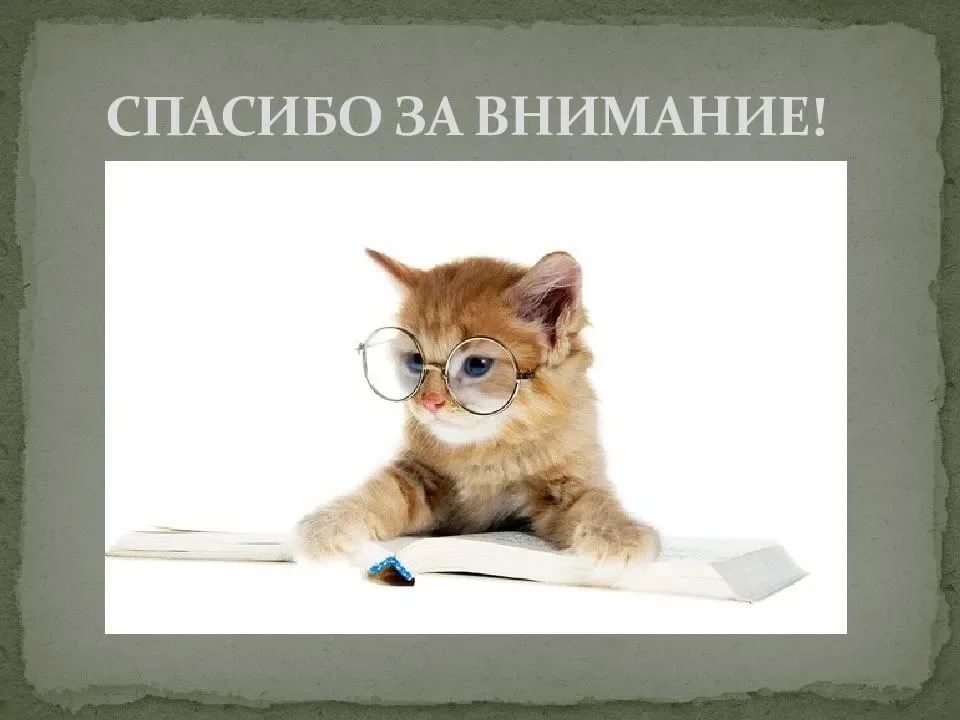